Module 1CSOs Fundamentals
Unit 2: Vision, Mission, Purpose, Values and Functions of a CSO
Icebreaker
TRUTH
TRUTH
LIE
Unit 2 – Learning Objectives
Unit 2 aims to contribute to the learners’ knowledge around the mission, vision, purpose and values of a CSO, along with its function(s), i.e. humanitarian, environmental, etc.., due the vital role it plays in the community’s development and government’s decision-making. 
Upon completion of this Unit, participants should be able to:
Draft the mission, vision, purpose and values for their not-for-profit idea.
Identify the functions a CSO could have and link these to real-life activities.
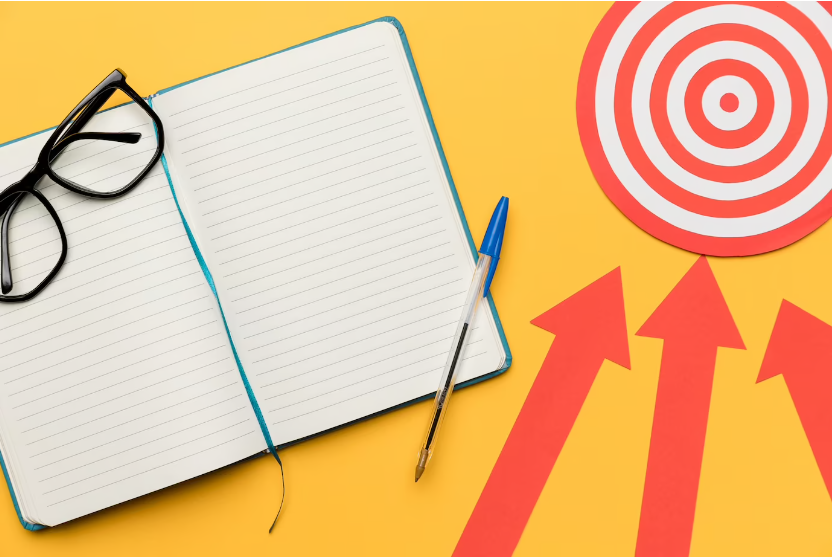 Vision, Mission and Purpose Statement
Watch this video and discuss the below:

What is a:
vision statement 
mission statement
purpose statement?
What is their difference?
[Speaker Notes: Video Note: 1:26 Vision 2:35 Mission 3:44 Purpose
Image Source: https://www.freepik.com/free-photo/flat-lay-agenda-with-ideas_8199779.htm]
Worksheet 1: Role play
Scenario: two participants to perform
Open dialogue for the rest of the groups
Exercise: Which one is the vision and which one is the mission statement?
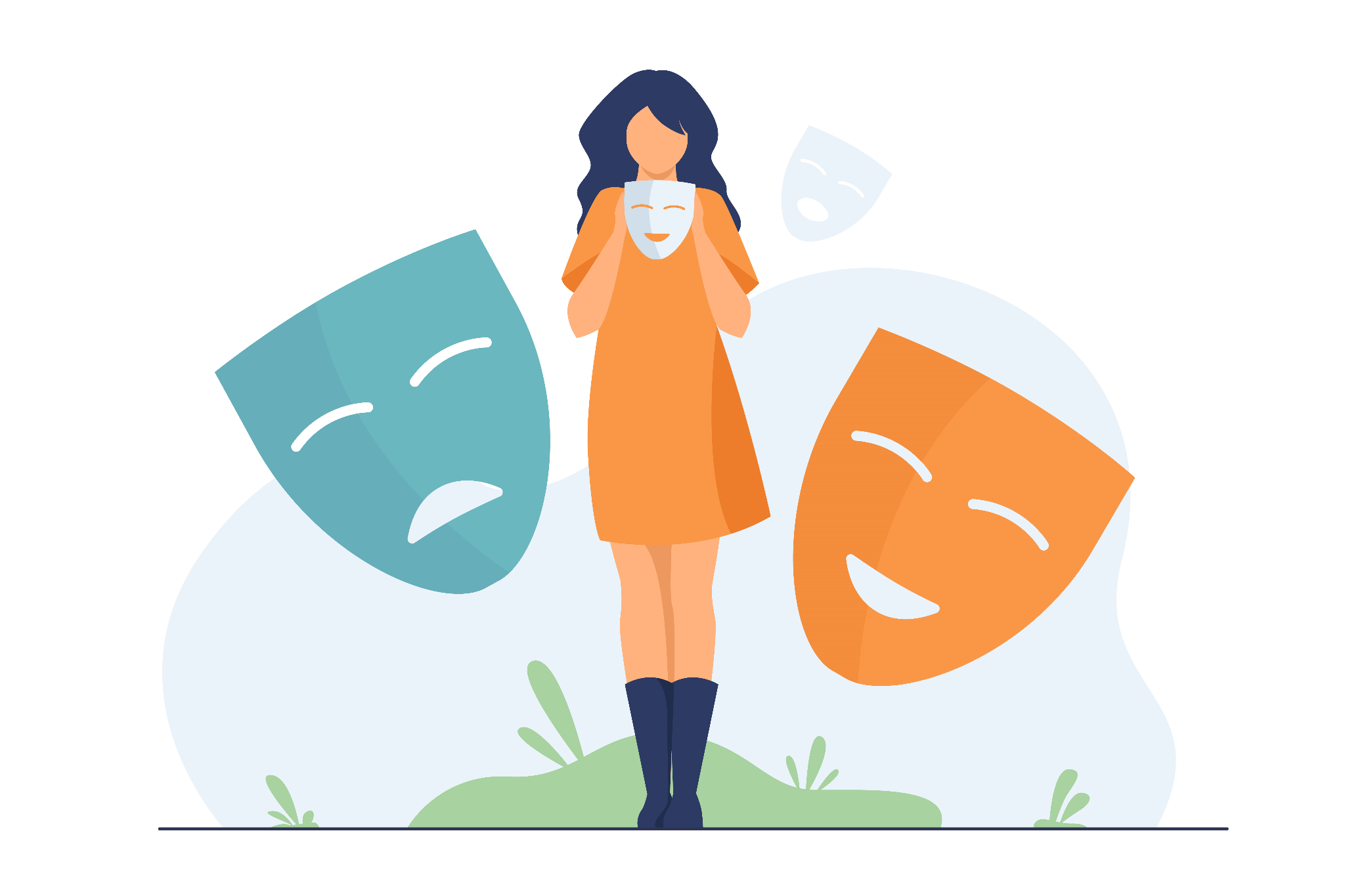 [Speaker Notes: Image Source: https://www.freepik.com/free-vector/person-covering-emotions-searching-identity_8271071.htm]
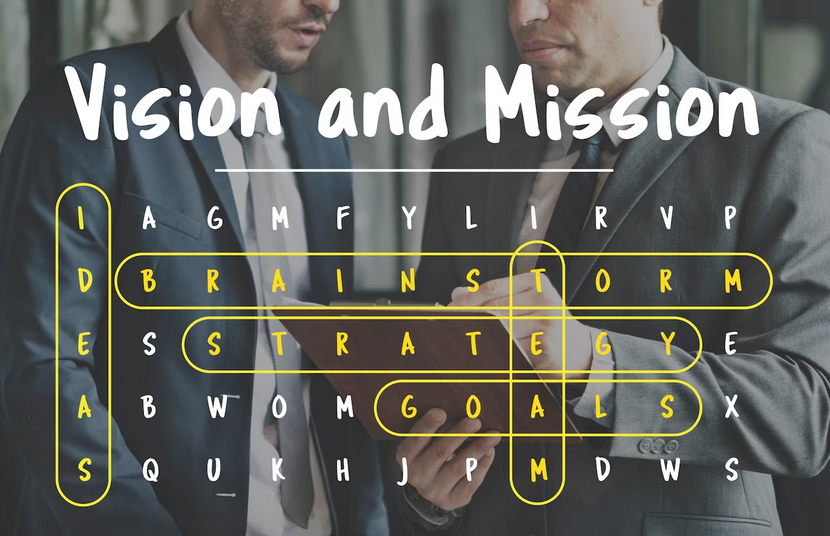 Vision, Mission, Purpose Statements
Vision
(what)
Mission
(how)
Purpose (Why)
[Speaker Notes: Image Source: https://www.freepik.com/free-photo/wordsearch-game-word-corporation-business_2760089.htm]
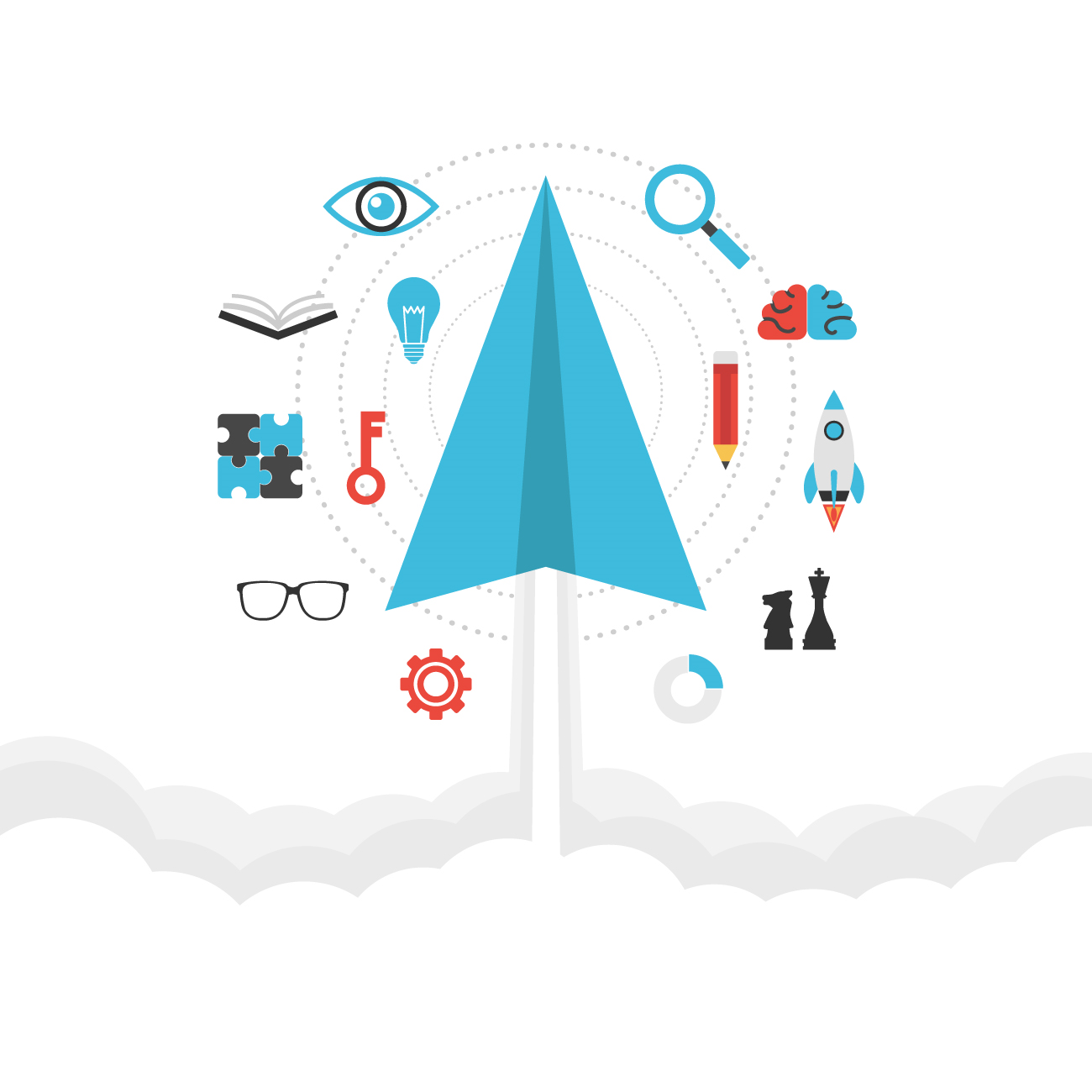 Vision, Mission, Purpose Statements
Vision statements describe the “what”
Mission statements describe the “what” “how” and “who”
Purpose statements describe the “why”
It is an action-based statement which outlines how it addresses the problem it is trying to solve.
It indicates what the organisation aspires to be.
It presents the reason of the CSO’s existence.
[Speaker Notes: Additional notes to share:
Vision statement is the summary of changes/impact the CSO would bring, through its operation, into the lives of the community it operates. 
Mission statement relates to what the CSO does now, how does it do it, and what value it brings.
Purpose statement should be aligned with the CSO’s core values. 

References: Peek, S. (Updated Feb 21, 2023), Business News Daily. What Is a Vision Statement? https://www.businessnewsdaily.com/3882-vision-statement.html

Image Source: https://www.freepik.com/free-vector/business-background-design_940388.htm]
Drafting the vision, mission and purpose statements
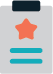 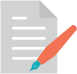 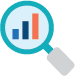 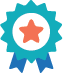 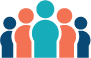 Stakeholders
Keywords
Fundamental Questions
Review & Draft
Reflect & Finalise
Highlight the keywords and answers that are more closer to how you envision your CSO and organise the above into sentences.
Set aside the statements for a few days, then, return and edit the long statements, by eliminating the unnecessary.
Map your CSO’s audience, i.e. beneficiaries, employees, donors, partner organisations, etc..
Engage internal stakeholders (your team and employees) into a brainstorming session for collecting key words.
Answer important questions such as your CSO’s main reason for existence, main strengths, values and culture?
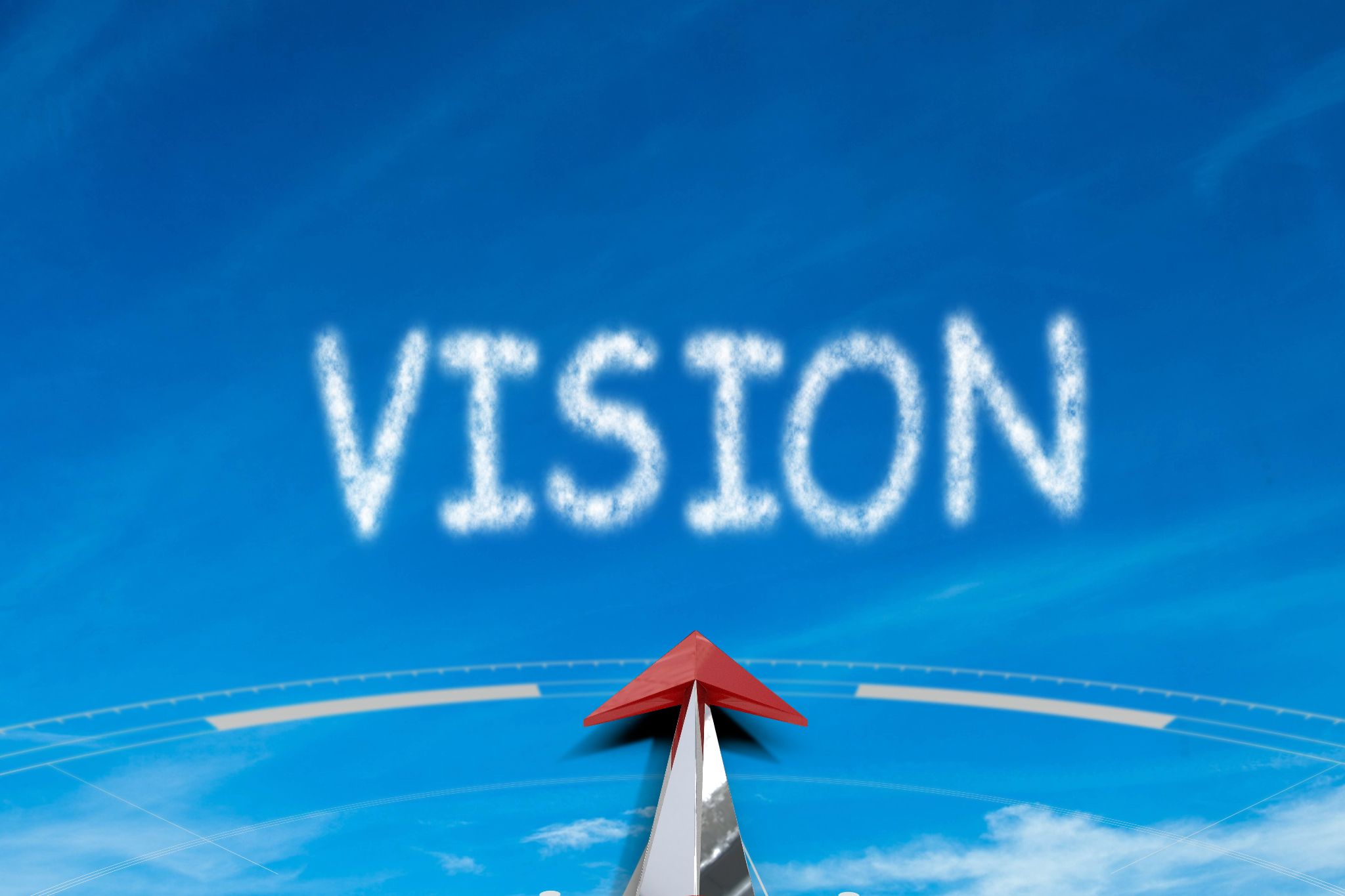 Tips for the Vision Statement
Short (max 2 sentences) and easy to remember
Specific to the business, outlining a unique outcome which only the CSO can provide.
Use present tense
Avoid words that are open to interpretation
Simple language that can be understood by people within and outside the organization and of all different backgrounds. Avoid jargon language, business buzzwords and metaphors.
Inspiring and motivating to engage and empower people
Allow it to evolve with the CSO. Drafting a vision statement is not a static, once-off task. Ideally use a five-year timeframe and revisit when, and if, needed
Align with the CSO’s core values
[Speaker Notes: References: 
Martins, J. (2022, July 26), Asana. How to write a vision statement: Steps and examples https://asana.com/resources/vision-statement
Wooll, M. (2022, July 30), BetterUp. Purpose, mission, vision: What drives what? https://www.betterup.com/blog/purpose-vs-mission-vision

Image Source:  https://www.freepik.com/free-photo/arrow-pointing-forward_935235.htm#query=vision%20statement&position=9&from_view=search&track=ais]
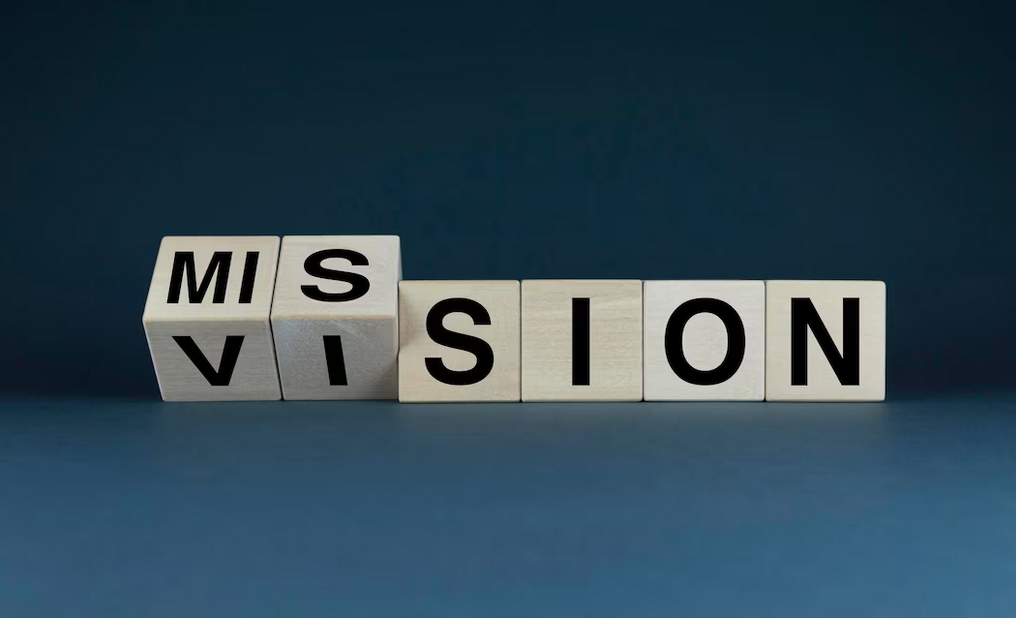 Tips for the Mission Statement
Simple and concise: As in the case of the vision statement
State the problem
State the solution to the problem by describing the actions to be taken to solve it
State the outcome by outlining the long term changes that the CSO would bring
[Speaker Notes: Image Source: https://www.freepik.com/premium-photo/vision-mission-cubes-form-words-vision-mission-concept-business-strategies_24755679.htm#query=mission%20statement&position=23&from_view=search&track=ais]
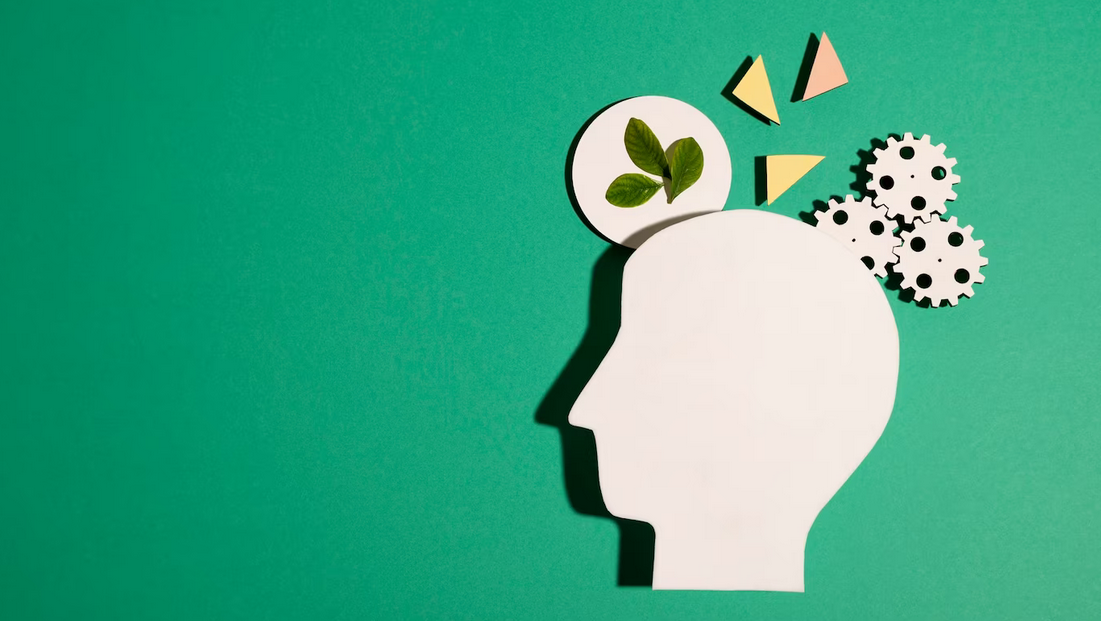 Values
Some examples include:
Respect
Commitment 
Excellence
Courage
Teamwork
Innovation
Equality
Attitude of Giving
Compassion
Empathy
Inclusiveness
[Speaker Notes: Lastly, the values governed by an CSO (linked also with the fundamental principles, which we will examine in another unit) are an important factor for the successful performance of its activities in its desired way. 

Image Source: https://www.freepik.com/free-photo/still-life-illustrating-ethics-concept_26407540.htm#query=values&position=14&from_view=search&track=sph]
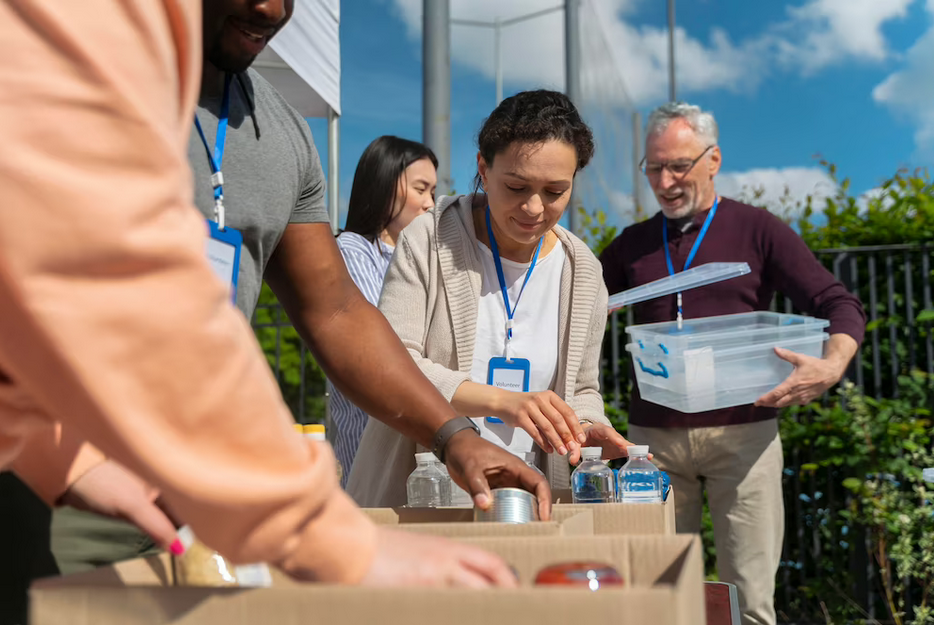 Functions
Indicative list of functions:
Human rights and child rights
Humanitarian aid
Refugee crisis
Social justice
Education and literacy
Women empowerment
Poverty eradication
Disease control and others
Hygiene and sanitation
Conservation of environment 
Animal Rights
Conservation of wildlife
[Speaker Notes: Fundsforngos.org. Functions of an NGO https://www2.fundsforngos.org/cat/functions-of-an-ngo/
CSOs function for the purpose of dealing with various issues, including human rights, socioeconomic, environmental and others.

The vision and mission of the CSO will determine the function and the means to work on it. For example, if an CSO’s function relates to humanitarian aid, it may focus on counseling and rehabilitation of war victims.
If the CSO’s function is on poverty eradication, it may provide financial support or basic food requirements to beneficiaries.
If the CSO’s function is on disease control and others, it may provide assistance and educate the poor regarding health issues, such as HIV/AIDS. 
If the CSO’s function is on animal rights, it may focus on finding ways to prevent these actions of abuse of domestic animals. 

Image Source: https://www.freepik.com/free-photo/different-people-doing-volunteer-work-with-food_15574043.htm#query=Humanitarian%20aid&position=36&from_view=search&track=ais]
Activity 2: Think and write
Imagine that you are forming a CSO…
What would your vision, mission and purpose statement be and what would your values.
What would its function(s) be.
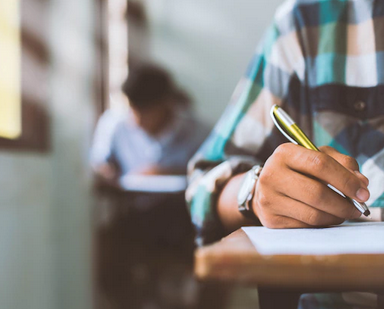 [Speaker Notes: Image Source: https://www.freepik.com/premium-photo/close-up-students-writing-reading-exam-answer-sheets-exercises-classroom-school-with-stress_5316950.htm]